IB Chemistry
Option B – Human Biochemistry
Energy
Calculate the energy value of a food item from enthalpy of combustion data
E = mcT
E – energy
M – mass of water (convert grams to percent 4g = .04)
C – specific heat capacity of water (4.18)
T – change in temperature
Energy
1.13g of rice raises the temperature of 525 g of water by 3.31C.
 E = .525 x 4.18 x 3.13 = 7.26 kJ
So the energy content of rice is 7.26kJ
7.26 x 100/1.13 = 642 kJ per 100g
Proteins
Proteins are important molecules
Biological catalysts (enzymes)
Transport (hemoglobin)
Structural (collagen and keratin)
Hormones (FSH and insulin)
Immune (antibodies)
Proteins
Made up of the elements C, H, O, N, S
Monomers of proteins are amino acids 
The general formula for an amino acid is N2HCHRCOOH
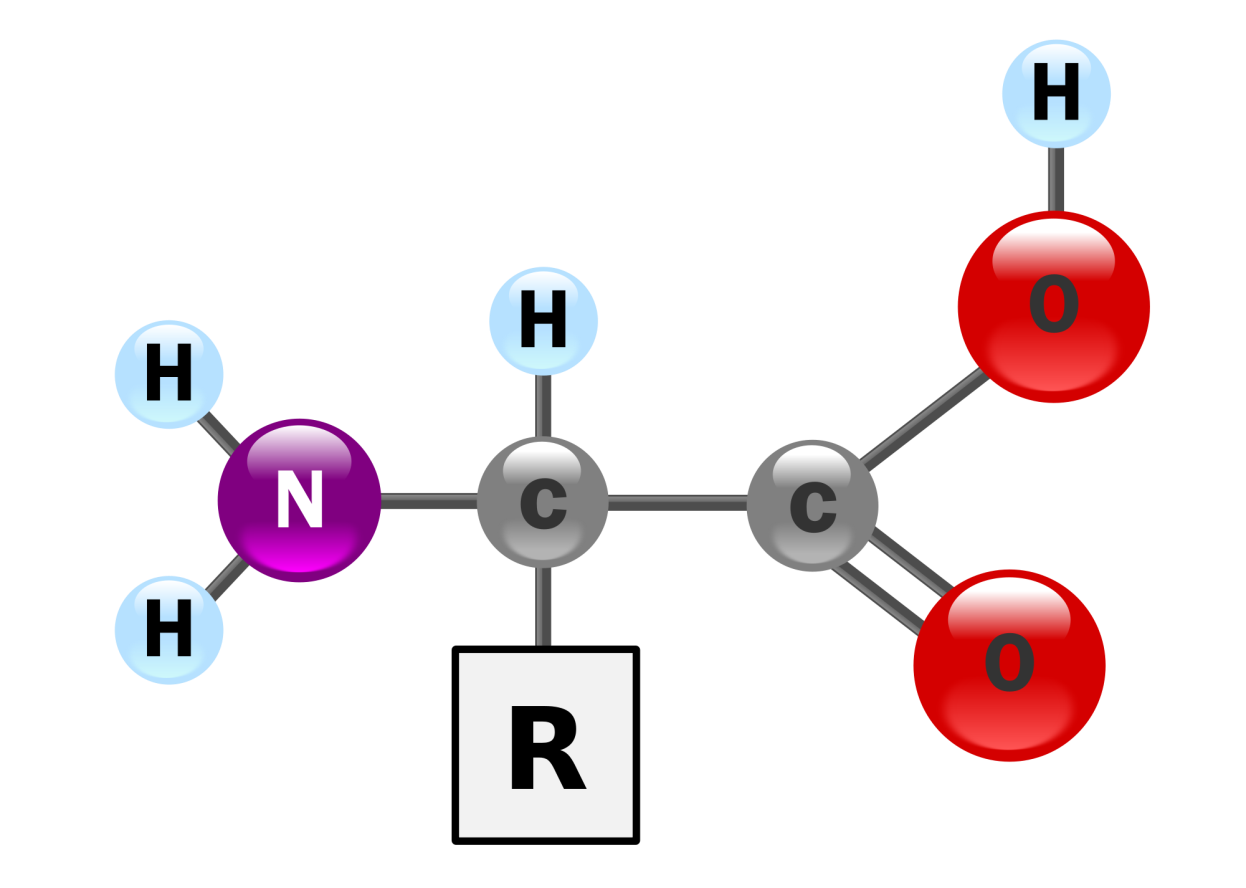 Proteins
Amino acid properties
At a low pH the amine group is a proton donator (acid)
At a high pH the caboxyl group is a proton acceptor (base)
At a certain pH (isoelectric point) the amino acid is a zwitterion
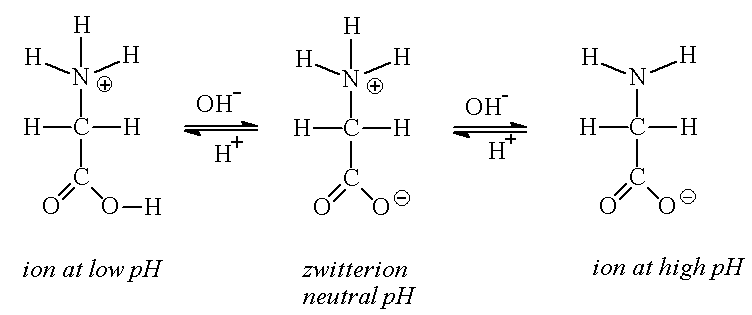 Proteins
Amino acids join together through a condensation reaction to form a dipeptide
Condensation reaction involves the loss of water
Peptide bond
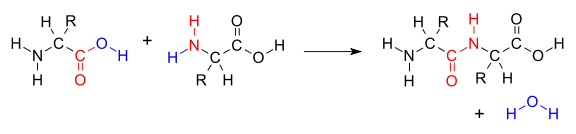 Proteins
The process of joining many monomers together is called polymerization
Polymerization of amino acids creates a polypeptide
Proteins
Levels of protein structure
1 - the sequence of amino acids
2 - Intramolecular
hydrogen bonding forms
 helices and  pleated
sheets
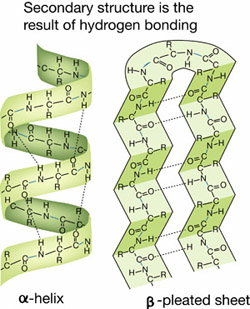 Proteins
3 - folding of the chains to create interactions between R groups and a 3D structure
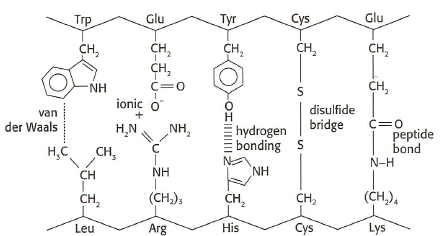 Proteins
4 - interactions between multiple tertiary structures
Carbohydrates
Provide short term energy
Soluble
Easy to digest
Produced by photosynthesis
Cell walls
Carbohydrates
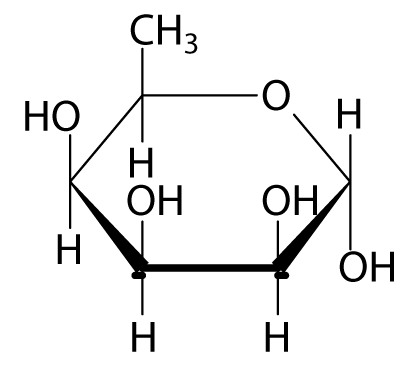 Made of up the elements C, H, O
1:2:1
Monomers are monosaccharides
Glucose, fructose, galactose 
Contain a carbonyl group
Contain at least 2 hydroxyl groups
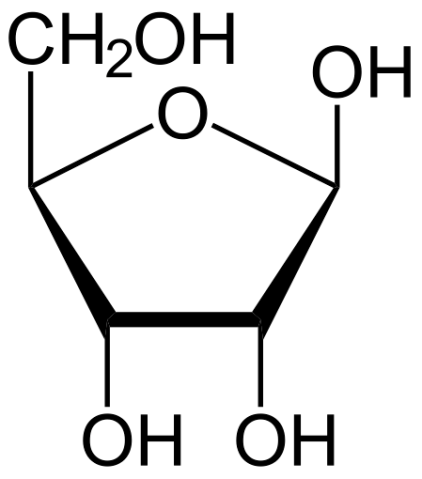 Carbohydrates
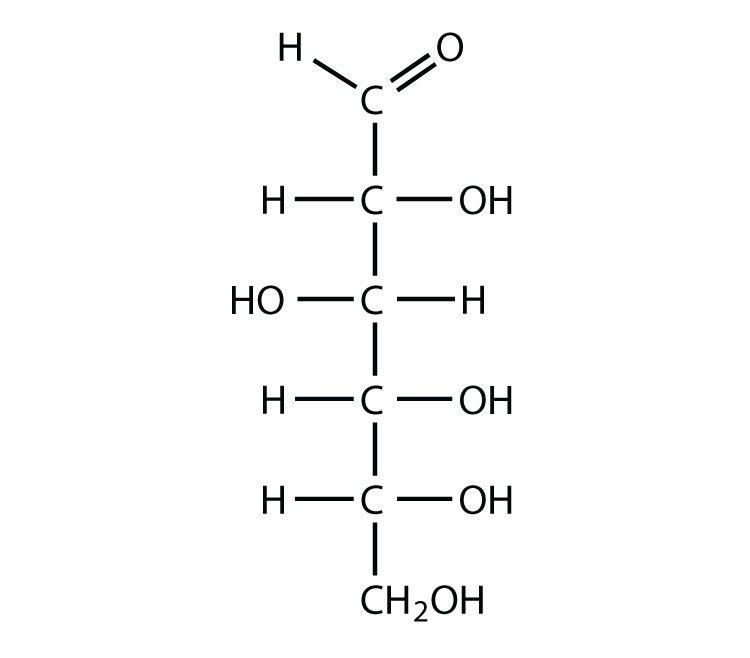 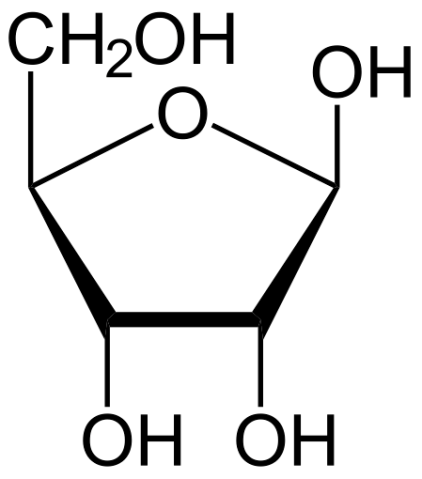 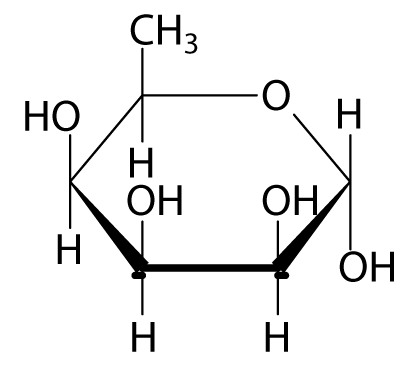 Carbohydrates
Disaccahrides
Two monosaccharides
Lactose, sucrose, maltose
Carbohydrates
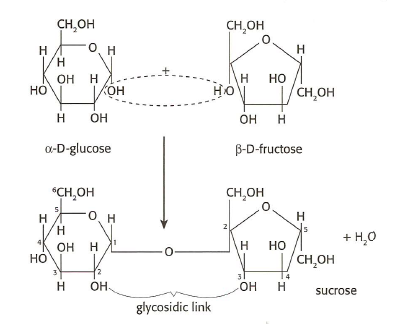 Carbohydrates
Polysaccharides
Many monomers
Cellulose 
Starch
Glycogen
Carbohydrates
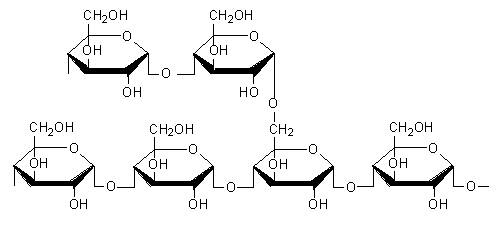 Starch
Energy storage for plants 
Exists as two forms 
Amylose
Water soluble
Straight chain polymer of glucose
Amylopectin 
Not water soluble 
Branched polymer of glucose
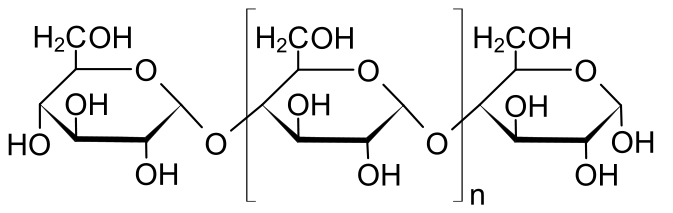 Lipids
Store more energy than carbs
Not soluble in water
Insulation
Buoyancy 
Cell membranes
Hormones
Lipids
Contains the elements C, H, O
Hydrocarbon chains
Lipids
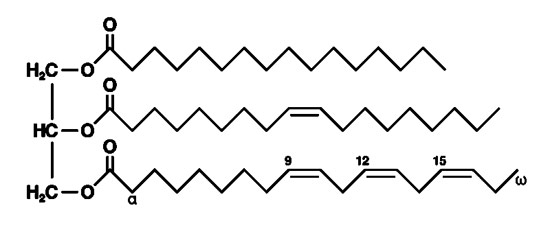 Fats and oils 
Triglycerides
Fatty acids
Saturated
Unsaturated
Poly and mono
glycerol
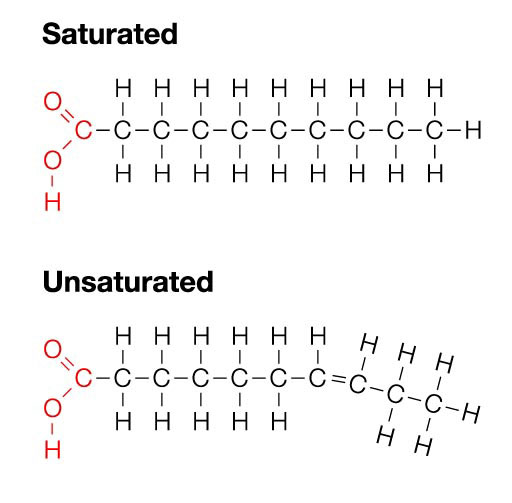 Lipids
Triglycerides are hydrolyzed by lipases 
Glycerol and fatty acids are further broken down by redox reactions into carbon dioxide, water and energy
Lipids
Omega fatty acids
ω- 3 linoleic acid
ω - 6 linoleic acid
Essential for the body to synthesize longer and more unsaturated fatty acids
Lipids
Trans fatty acids
Made synthetically by hydrogenating other polyunsaturated fatty acids
Present in fried foods 
Increase LDL cholesterol 
Increase risk of heart disease
Lipids
Cholesterol 
Steroid 
4 ring structure
LDL transport cholesterol to the arteries 
HDL can transport cholesterol back to the liver
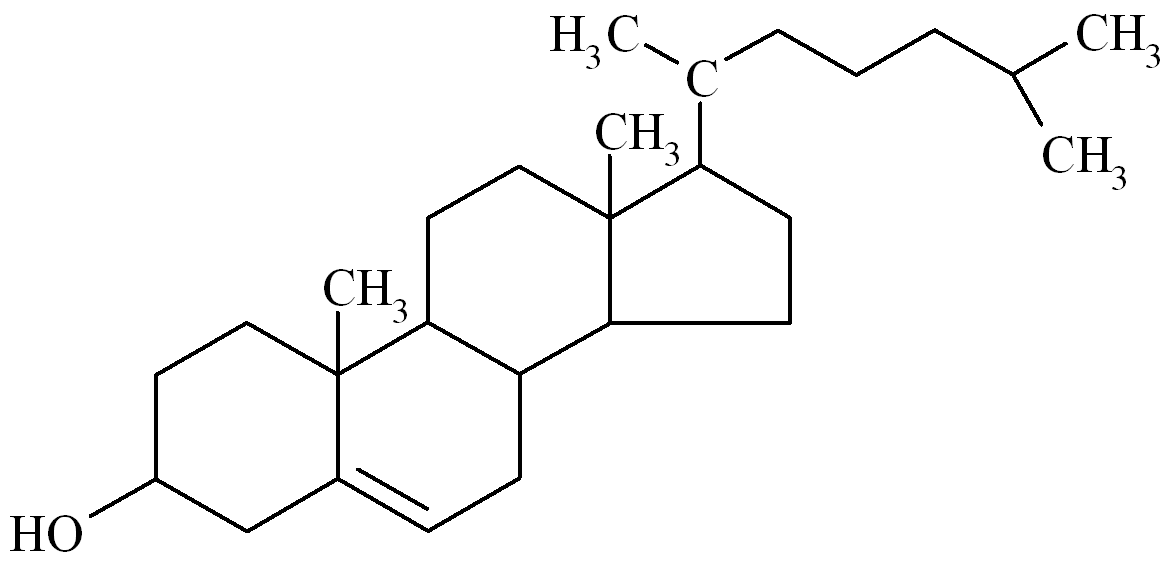 Micro and Macro Nutrients
Macro nutrients
Carbs, lipids, proteins
Some minerals
Micro nutrients 
Needed in trace amounts
Vitamins and minerals
Hormones
Hormones
Epinephrine 
Adrenal glands
Amphetamine 
Fight or flight
Excitement 
Pupil dilation
Heart rate
glucose
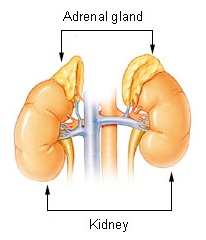 Hormones
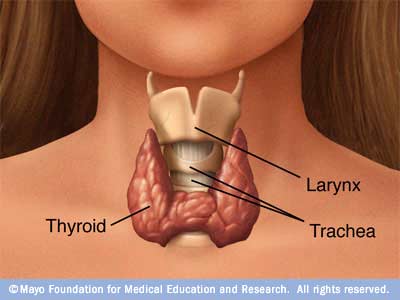 Thyroxin 
Thyroid 
Metabolism
Hypothyroidism
Hyperthyroidism
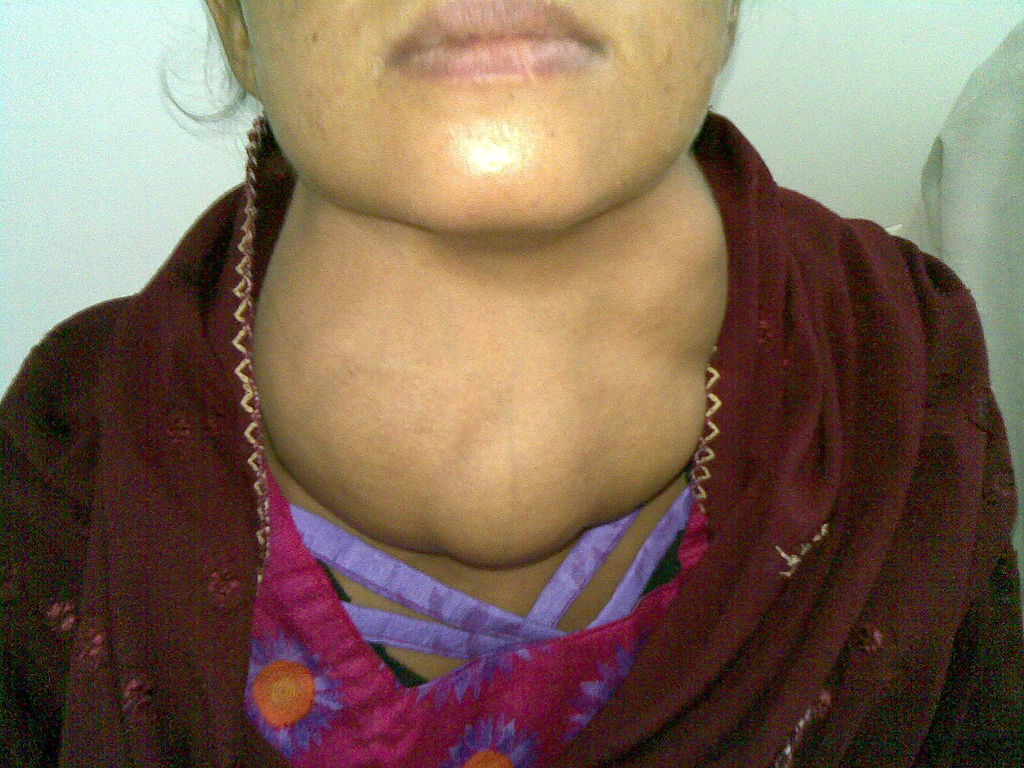 Hormones
Sex hormones
Testosterone and androsterone 
Progesterone and estrogen (estradiol)
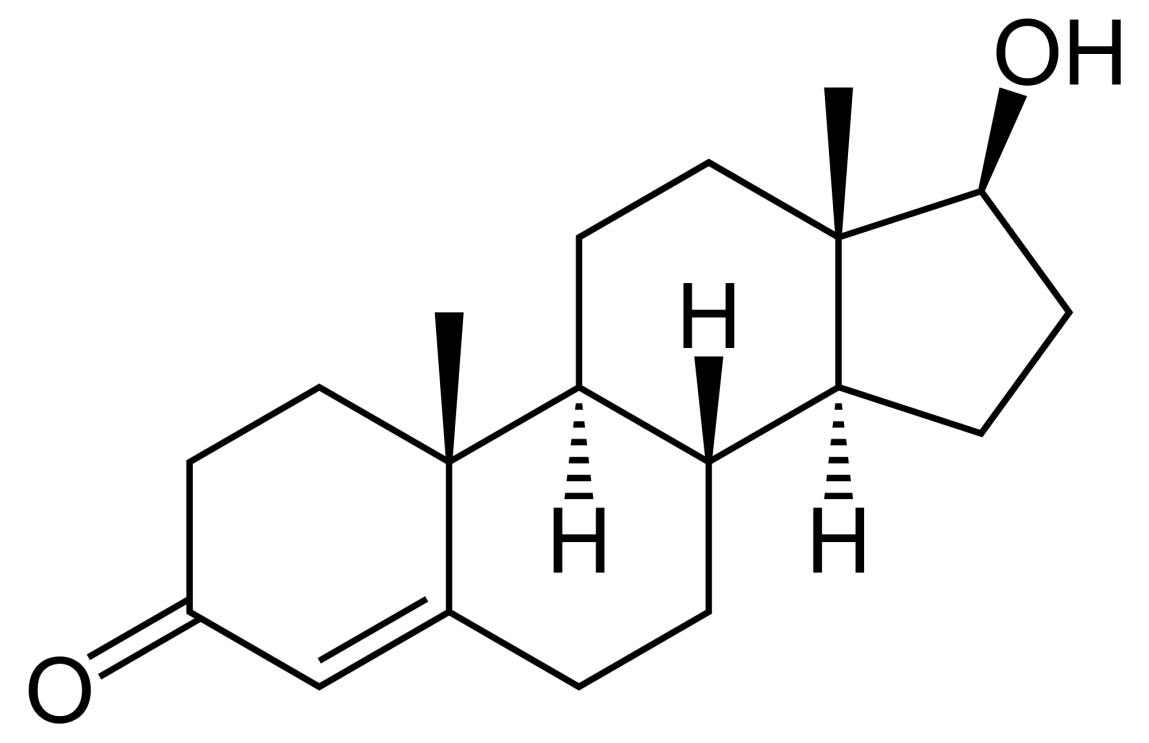 Hormones
Oral contraceptive 
Menstrual cycle review
Pill contains estrogen and progesterone 
Mimics pregnancy